Reconocimiento y protección de los derechos de las personas con enfermedades terminales y el buen morir: “Proyecto de Ley de Cuidados Paliativos y Buen Morir”
Subsecretaría de Salud Pública. Ministerio de Salud.
Cuidados paliativos y Buen Morir: Definición conceptual
La Organización Mundial de la Salud (OMS) define Cuidados Paliativos como:

“Los Cuidados Paliativos constituyen un enfoque que mejora la calidad de vida de los pacientes y sus familias cuando se ven enfrentados con enfermedades que amenazan la vida, a través de la prevención y el alivio del sufrimiento mediante la identificación temprana y la evaluación y tratamiento correctos del dolor y otros problemas de tipo físico, psicosocial o espiritual”.
Dolor
Físicos
Prevención
Evaluación y tratamiento de problemas:
Psicosociales
Espirituales
Calidad de Vida Paciente-Familia
* Morin, L., Aubry, R., Frova, L., MacLeod, R., Wilson, D. M., Loucka, M., … Cohen, J. (2017). Estimating the need for palliative care at the population level: A cross-national study in 12 countries. Palliative Medicine, 31(6), 526–536. https://doi.org/10.1177/0269216316671280
2
Cuidados paliativos y Buen Morir: convenciones internacionales
El año 2013 la Asociación Europea de Cuidados Paliativos junto a otras cuatro organizaciones internacionales llamaron a los gobiernos a implementar medidas para aliviar este sufrimiento y asegurar el derecho de las personas a cuidados paliativos para enfrentar este problema. 

El año 2014 la Asamblea Mundial de la Salud, emitió una resolución que llama a todos los estados miembros de la OMS a implementar políticas de cuidados paliativos a lo largo de la vida, en todos los niveles de atención e integrado en los sistemas de salud. 

En agosto 2018 en el Primer Informe Regional sobre la implementación del Consenso de Montevideo sobre Población y Desarrollo, la medida prioritaria 29 subraya la necesidad de “favorecer el desarrollo y acceso a cuidados paliativos, para asegurar una muerte digna y sin dolor”. 
 
Para la OMS los cuidados paliativos constituyen una alternativa que mejora la calidad de vida de los pacientes (adultos / niños) y sus cuidadores, sean o no familiares, cuando afrontan problemas propios de una enfermedad potencialmente mortal. Los cuidados paliativos están reconocidos expresamente en el contexto del derecho humano a la salud. Deben proporcionarse a través de servicios de salud integrados y centrados en la persona que presten especial atención a las necesidades y preferencias del individuo.

Según la OMS se estima que a nivel mundial, 40 millones de personas requieren cuidados paliativos, la mayoría de ellas (78%) en países en desarrollo.
3
Cuidados paliativos y Buen Morir: magnitud del problema
En Chile mueren 100.000 personas al año.
 De las cuales 47.000 requerirán cuidados paliativos. ( no oncológicos) 

 
El dolor es uno de los síntomas más frecuentes y graves experimentados por los pacientes que necesitan este tipo de cuidados. Por ejemplo, el 80% de los pacientes con SIDA o cáncer  y el 67% de los pacientes con enfermedades cardiovasculares o enfermedades pulmonares obstructivas experimentarán dolor ( moderado e intenso ) al final de sus vidas.
4
Cuidados paliativos y Buen Morir: de qué se trata ?
El cuidado paliativo es una aproximación interdisciplinaria que tiene como objeto aliviar el sufrimiento asociado a las personas con enfermedades incurables. Esta disciplina se ha desarrollado ampliamente durante las últimas décadas principalmente en países de ingreso alto. 
 
Estos cuidados previenen y alivian el sufrimiento de las personas a través de:

la identificación temprana y evaluación de sus necesidades,
el tratamiento adecuado y oportuno del dolor y otros síntomas como: náuseas, vómitos, dificultad para respirar, sensación de ahogo, angustia, miedo, sangramiento, inmovilidad, 
el tratamiento de problemas de orden psíquico, social o espiritual.
 

Esta labor comprende la atención de necesidades prácticas y apoyo psicológico a la hora del duelo. Los cuidados paliativos ofrecen un sistema de apoyo para ayudar a los pacientes a tener la mejor calidad de vida que les sea posible, hasta el momento de su muerte.
5
Cuidados paliativos y Buen Morir: por qué buen morir y no eutanasia?
Buen morir implica que un equipo de salud asume la responsabilidad de acompañar al enfermo hasta su muerte, asumiéndola como un proceso natural. Se tratan los síntomas con la intención de aliviar, no con el fin de prolongar injustificadamente la vida y la agonía.

Este planteamiento adhiere a aquello que denominamos “Fines de la Medicina”, los cuales se encuentran plenamente vigentes y van más allá de prevenir y curar la enfermedad.

Estos principios son:
	La prevención de la enfermedad y la promoción de la salud
	El alivio del dolor y sufrimiento causado por enfermedades
	El cuidado y curación de quienes padecen enfermedad, y el cuidado de los que no pueden ser curados
	Prevenir la muerte prematura y posibilitar una muerte en paz
6
Cuidados paliativos y Buen Morir: Leyes vigentes sobre el tema
Ley N° 19.966 que establece un Régimen de Garantías Explícitas en Salud

En el Régimen GES, el problema Nº 04 es “Alivio del dolor y cuidados paliativos por cáncer avanzado para niños y adultos”. Existe una guía de práctica clínica con recomendación actualizada (Marzo 2019-GRADE) de entregar cuidados paliativos domiciliarios por sobre cuidados en centros de salud y entregarlos por equipo interdisciplinario sugiriendo intervención psicológica.

Ley N° 20.584 que establece derechos y deberes de los pacientes

El Art. 16 señala: “Las personas que se encuentren en este estado tendrán derecho a vivir con dignidad hasta el momento de la muerte. En consecuencia, tienen derecho a los cuidados paliativos que les permitan hacer más soportables los efectos de la enfermedad, a la compañía de sus familiares y personas a cuyo cuidado estén y a recibir, cuando lo requieran, asistencia espiritual”.
7
Cuidados paliativos y Buen Morir: Objetivo del Proyecto
Este es un proyecto que pretende establecer una Ley marco para regular los cuidados paliativos.  

Se busca generar un marco normativo que siente las bases de una verdadera cultura de alivio de los síntomas que afectan al final de la vida y propiciar una muerte digna, que considere no solo a la persona enferma sino también a su familia y aquellos que cuidan de ella.

En ese sentido, con esta iniciativa se promueve el cuidado integral de la persona con la finalidad de aliviar, dentro de lo posible, los padecimientos asociados a una enfermedad terminal.
8
Cuidados paliativos y Buen Morir: Contenido del proyecto
Se establece el ámbito de aplicación de los Cuidados Paliativos, otorgando una definición de enfermedad terminal, cuyo diagnóstico será esencial para efectos de entregar las prestaciones constitutivas de Cuidados Paliativos. 

Se describe el objetivo de los Cuidados Paliativos: mejorar la calidad de vida de las personas, previniendo y aliviando síntomas a través de la identificación temprana, la adecuada evaluación y tratamiento del dolor, así como otros problemas de orden físico y mental.

Se establece que se debe considerar a los familiares y a los cuidadores no remunerados, en cuanto a su apoyo psicológico.

Se establece claramente que en ninguna circunstancia los tratamientos administrados en el contexto de los Cuidados Paliativos o su rechazo podrán tener por objeto la aceleración artificial de la muerte, la realización de prácticas eutanásicas o el ensañamiento terapéutico, actos que atentan contra la dignidad de la persona humana.
9
Cuidados paliativos y Buen Morir: Articulado del proyecto
TÍTULO I - DISPOSICIONES GENERALES
 
ARTICULO PRIMERO.- Esta Ley tiene por finalidad reconocer, proteger y regular el derecho de las personas en situación de enfermedad terminal a una adecuada atención de salud. Dicha atención consistirá en el cuidado integral de la persona, orientado a aliviar, dentro de lo posible, padecimientos asociados a una enfermedad terminal.
ARTÍCULO SEGUNDO.- Solo para los efectos de esta Ley, se entenderá por enfermedad terminal aquella condición en la que una persona presenta una enfermedad incurable, irreversible y progresiva, sin posibilidades de respuesta a los tratamientos curativos y con un pronóstico de vida limitado. El carácter de terminal de la enfermedad deberá ser siempre diagnosticado por un médico-cirujano.

Los Cuidados Paliativos tienen como objetivo mejorar la calidad de vida de las personas cuando afrontan padecimientos relacionados con una enfermedad terminal, no pudiendo en caso alguno acelerar la muerte o prolongar artificialmente la vida, previniendo y aliviando los padecimientos de la misma a través de la identificación temprana, adecuada evaluación y tratamiento del dolor y otros problemas de orden físico y mental. 

Además, en cuanto a su apoyo psicológico los Cuidados Paliativos también consideran a los familiares hasta el primer grado de consanguinidad y a los cuidadores no remunerados, independiente de si estos son o no familiares.
10
Cuidados paliativos y Buen Morir: Articulado del proyecto
TÍTULO II - DE LOS DERECHOS DE LAS PERSONAS EN SITUACIÓN DE ENFERMEDAD TERMINAL
 
ARTÍCULO TERCERO.- Se reconoce que toda persona en situación de enfermedad terminal tiene derecho a:

1.- Ser informado, en forma oportuna y comprensible de su estado de salud, el manejo de síntomas, formas de autocuidado y de los posibles tratamientos a realizarse.

2.- Cuidados paliativos, cuando corresponda de conformidad a la ley N° 19.966, que establece un régimen de garantías en salud, y sus decretos, entregados por profesionales competentes.

3.- A ser acompañado por sus familiares o por quien la persona en situación de enfermedad terminal designe, en la forma que determine el respectivo reglamento.

4.- En general, a todos aquellos derechos establecidos por la ley N° 20.584, que regula los derechos y deberes que tienen las personas en relación con acciones vinculadas a su atención en salud, y en particular, reforzar la autonomía de los pacientes en cuanto a la claridad en el rechazo de tratamientos y voluntades anticipadas. El listado de derechos contemplado en este artículo debe ser publicado por todos los prestadores de salud, conforme a las especificaciones de un reglamento dictado a través del Ministerio de Salud.
11
Cuidados paliativos y Buen Morir: Articulado del proyecto
TÍTULO III - DE LA TUTELA DE LA DIGNIDAD DE LAS PERSONAS EN SITUACIÓN DE ENFERMEDAD TERMINAL
 
ARTÍCULO CUARTO.- La protección de la dignidad y autonomía de las personas en situación de enfermedad terminal supone siempre respetar su vida y considerar a la muerte como un proceso natural. 

En ningún caso los tratamientos administrados en el contexto de los Cuidados Paliativos o el rechazo a dichos tratamientos podrán tener por objeto la aceleración artificial de la muerte, la realización de prácticas eutanásicas o el ensañamiento terapéutico, en los términos y con las limitaciones de los artículos 14, 15 y 16  de la Ley N° 20.584.
12
Cuidados paliativos y Buen Morir: Articulado del proyecto
TÍTULO IV - DE LA CALIDAD DE VIDA Y LOS CUIDADOS PALIATIVOS
 
ARTÍCULO QUINTO.- La autoridad sanitaria deberá adoptar, en el marco de los recursos disponibles para dichos efectos en la Ley de Presupuestos del Sector Público de cada año, las medidas tendientes a promover el acceso de toda persona en situación de enfermedad terminal, en conformidad con lo establecido en el artículo segundo de la presente ley, a Cuidados Paliativos, en todos los niveles de atención en salud.
 
ARTÍCULO SEXTO.- Las personas en situación de enfermedad terminal que reciban Cuidados Paliativos en su domicilio, deberán contar con un registro clínico de atención domiciliaria, en el cual deberán constar siempre las características de los síntomas detectados y de su evolución, así como los tratamientos utilizados, las dosis administradas y los resultados conseguidos. Un reglamento dictado por el Ministerio de Salud establecerá las condiciones y requisitos que debe cumplir dicho registro clínico de atención domiciliaria, así como las personas obligadas a llevarlo.

ARTÍCULO SÉPTIMO.- El Ministerio de Salud dictará los reglamentos que sean necesarios para regular los requisitos, condiciones y forma en que se proporcionarán los Cuidados Paliativos, independiente del lugar donde se otorguen.
13
Cuidados paliativos y Buen Morir: Reflexión final
La muerte llegará en algún momento, debemos hablar de ella al interior de nuestras familias e ir declarando nuestros anhelos ante las posibilidades de atención médica en caso de una enfermedad terminal de pronóstico irreversible.

Queremos promover el Cuidado integral de la persona que está en proceso de morir o falleciendo, sin abandonarla ni dejarla en el desamparo, sino que al igual como cuidamos y protegemos el nacimiento de una vida, cuidar el cese de la misma con humanidad y prestando amorosamente todo el alivio posible. 

Es lo que se denomina “Cuidados continuos”.
14
GRACIAS
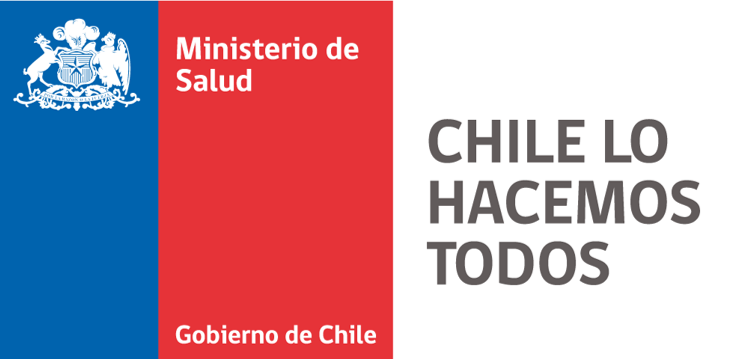 15